Emergency Procedures
Fire Drill
AS A CLASS-
1) Walk out the class door
2) Proceed down stairs/hallway
3) Exit the building through designated door
4) Assemble together in designated area
5) Take Attendance
6) Await further instructions
Evacuation Drill
AS A CLASS-
1) Walk out the class door
2) Proceed down stairs
3) Exit the building through designated door
4) Assemble together in designated area
5) Take Attendance
6) Await further instructions
Lockout- Securing the Perimeter
1) Class door will be closed and locked
2) Instruction will continue as normal
Lockdown-
1)  Close and lock class door
2) Lights out
3) Gather in safe corner of class out of the door’s line of sight
4) REMAIN SILENT!!!
5) NO CELL PHONES!!!
6) Await further instructions
Nuclear War
1) Duck and Cover!!
Trust us, it will work!
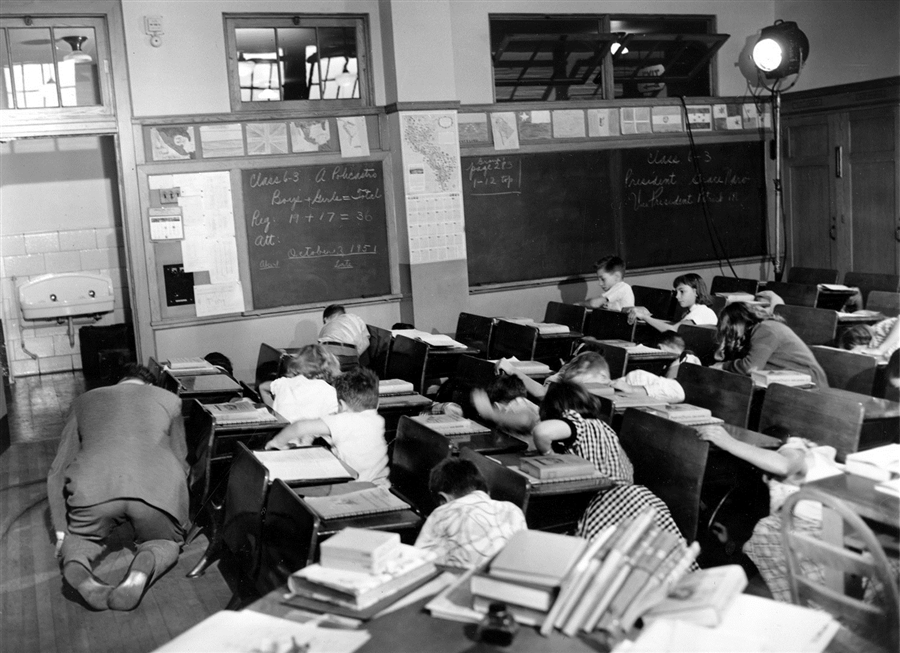